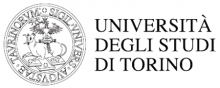 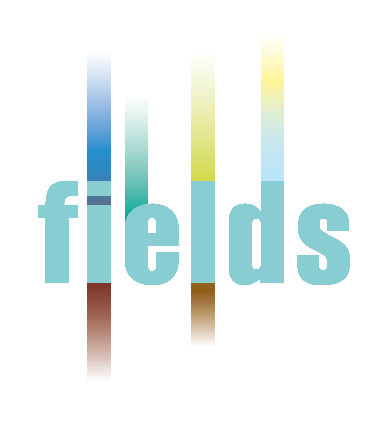 FIELDS WP4 – Task 4.3 Map creationupdated and use
Francesca Sanna, Project Manager
Francesca.sanna@unito.it
4th Virtual Project Monitoring Meeting
17 March 2021
WP4 – Implementation (AERES)
Task 4.3: Map creation, update and use (UNITO), M4-M48
Francesca Sanna (UNITO)

	D4.3: Online public platform and map (M12)
2
Task 4.3: Map creation, update and use
Project outputs visible: a database with a geographical map
All information created in the project, in particular:
Organisation (WP1)
VET providers/stakeholders (WP1)
Previous best practices, projects and their outputs (WP1)
Curricula available within the project and outside (WP1)
Stakeholders interested in the training and offering apprenticeship (WP3)
National and EU frameworks and funding opportunities (WP5)
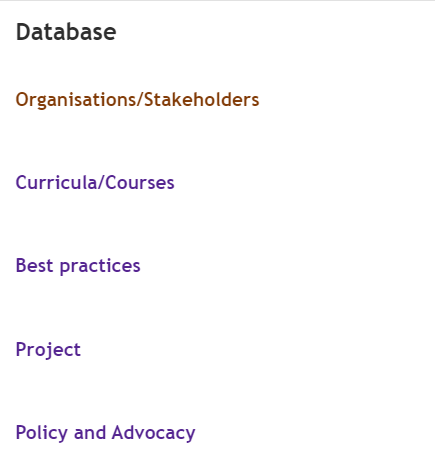 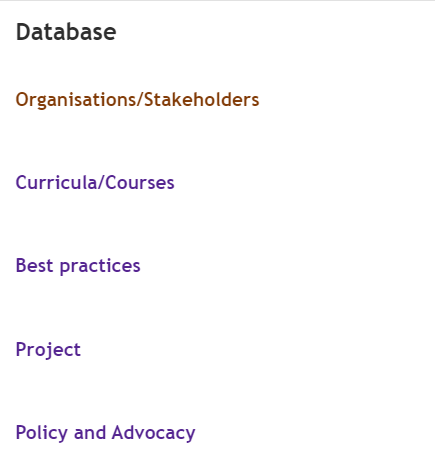 Management portal
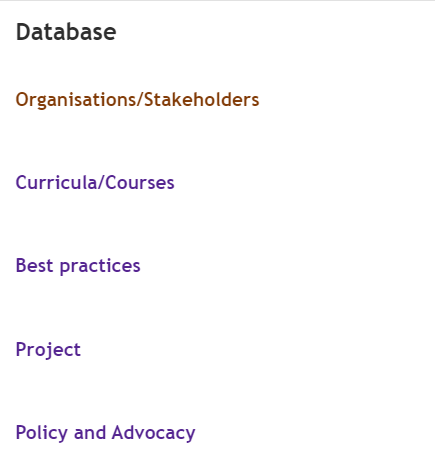 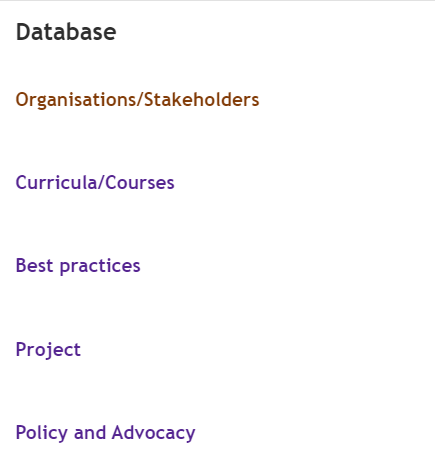 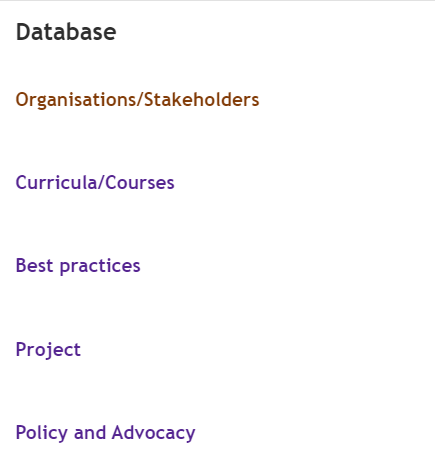 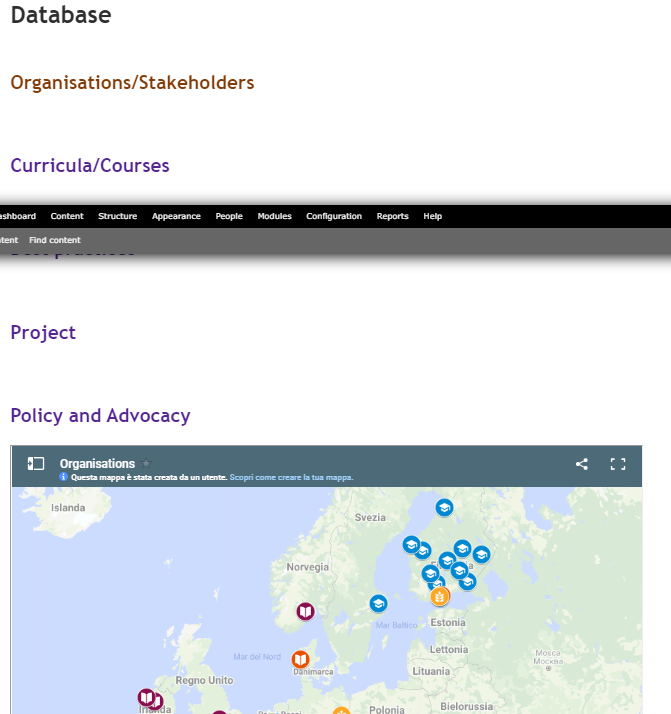 http://www.erasmus-fields.eu/management/?q=node/871
3
[Speaker Notes: The databases will be further used in Task 4.3 and integrated with a geographical map as an additional layer on the website.]
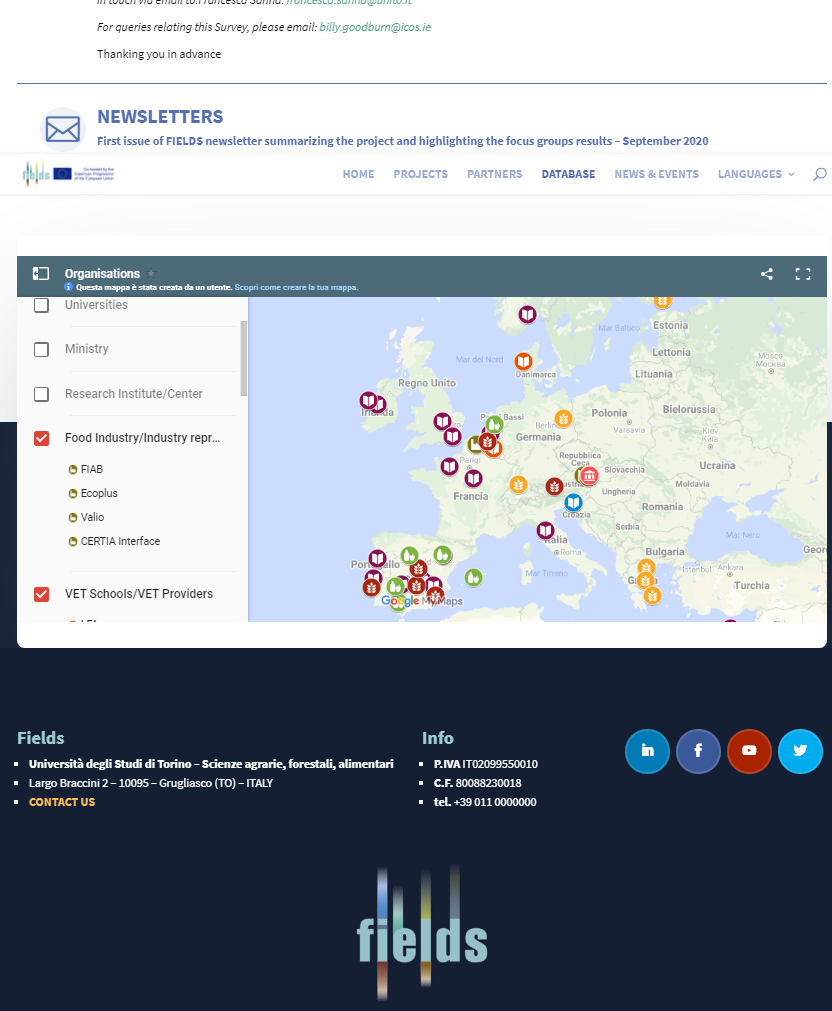 https://www.erasmus-fields.eu/database/
Public website 
- Home page
- Database
4
Task 4.3: Map creation, update and use
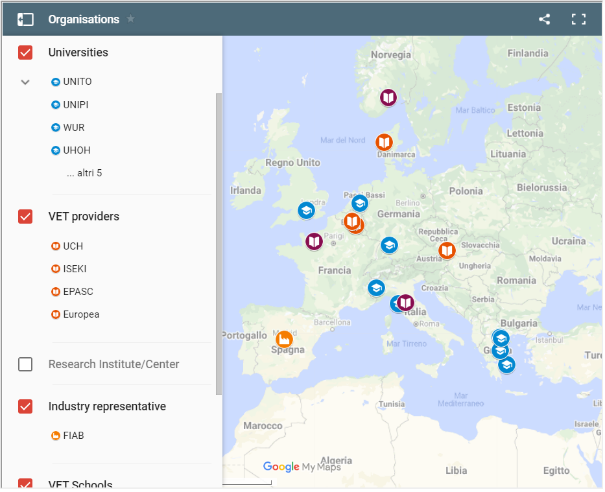 About 100 records inserted so far!
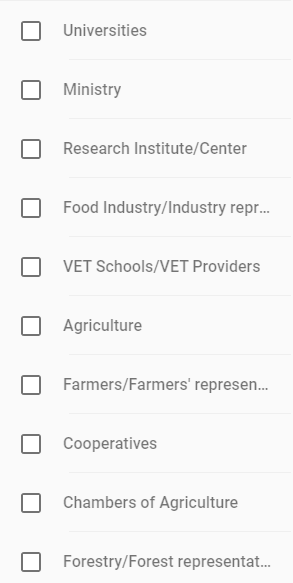 http://www.erasmus-fields.eu/management/?q=node/871
It will be kept updated during the project lifetime and maintained afterwards.
5
[Speaker Notes: The databases will be further used in Task 4.3 and integrated with a geographical map as an additional layer on the website.]
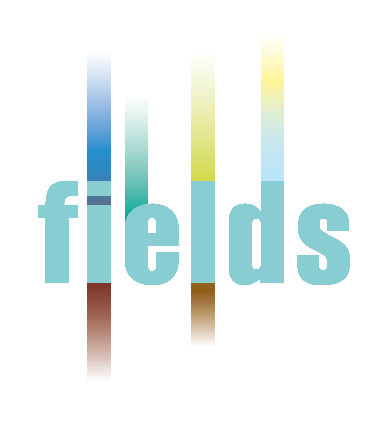 Questions and comments?
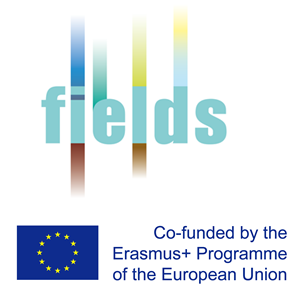 6
Thank you for your attention!
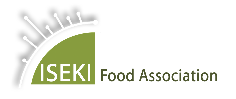 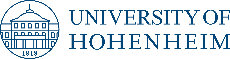 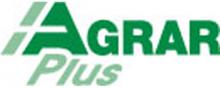 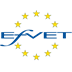 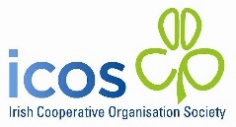 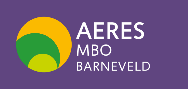 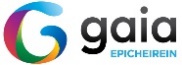 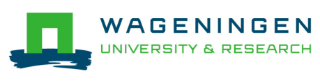 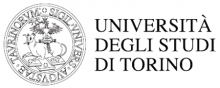 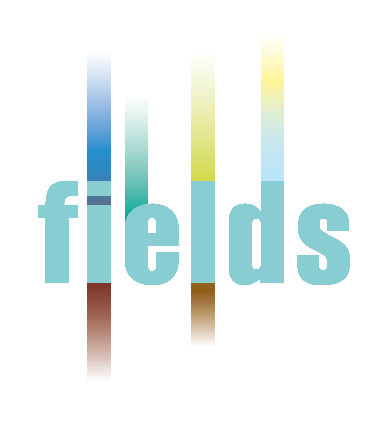 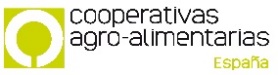 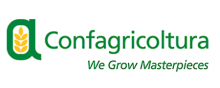 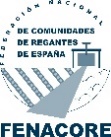 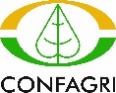 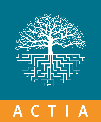 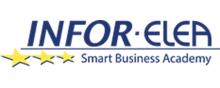 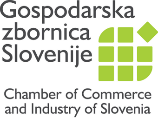 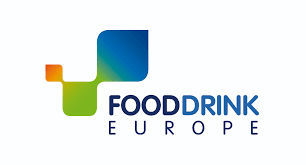 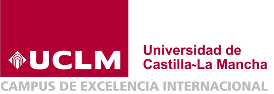 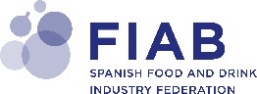 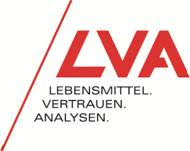 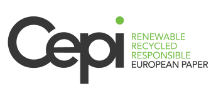 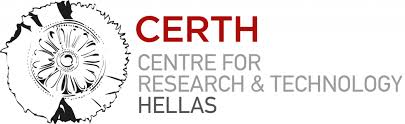 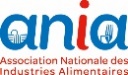 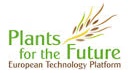 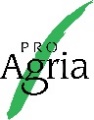 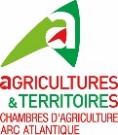 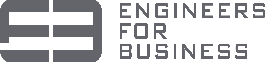 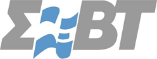 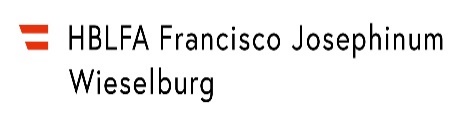 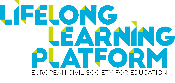 Francesca Sanna, FIELDS project manager 
francesca.sanna@unito.it
7